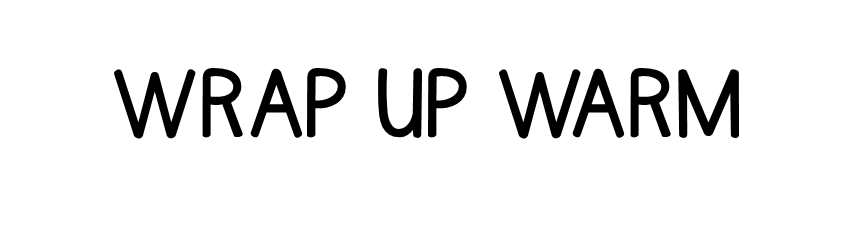 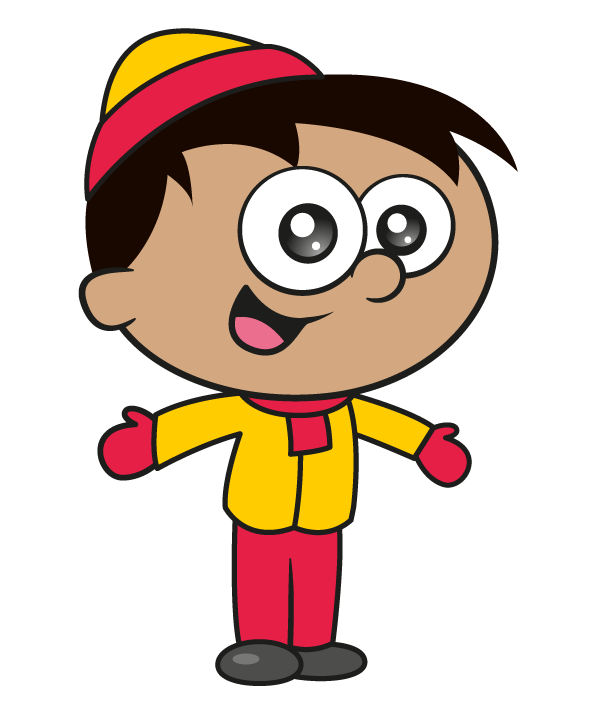 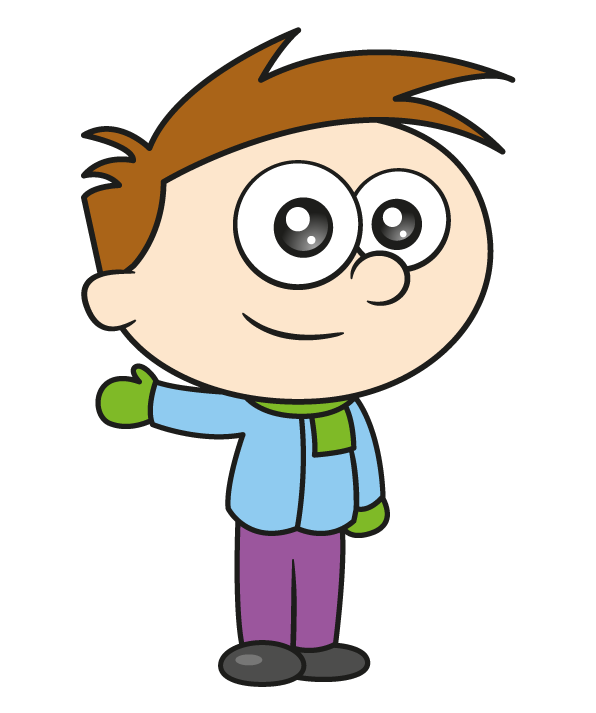 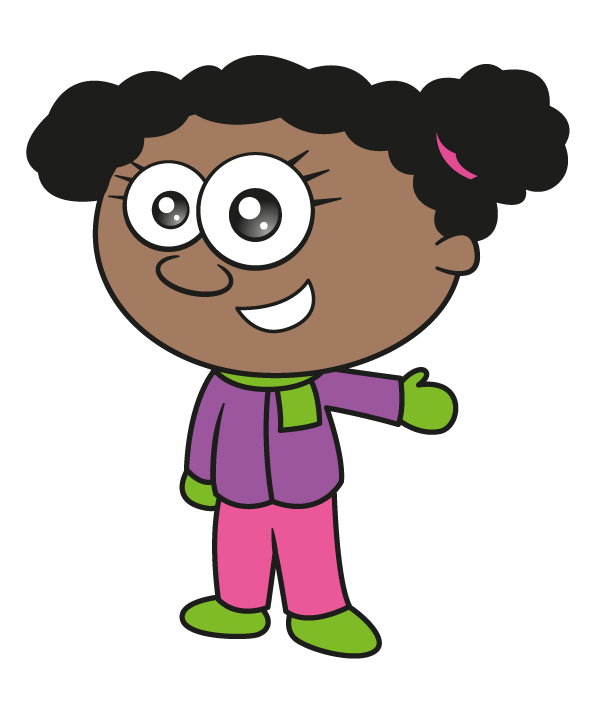 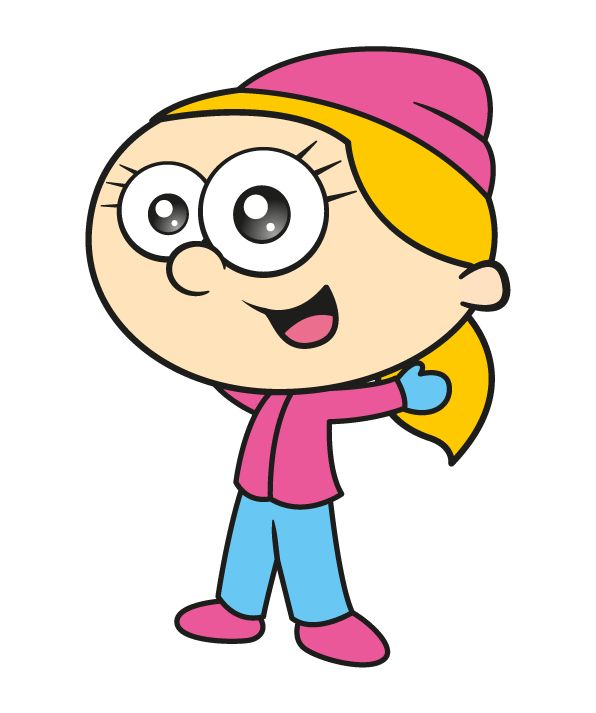 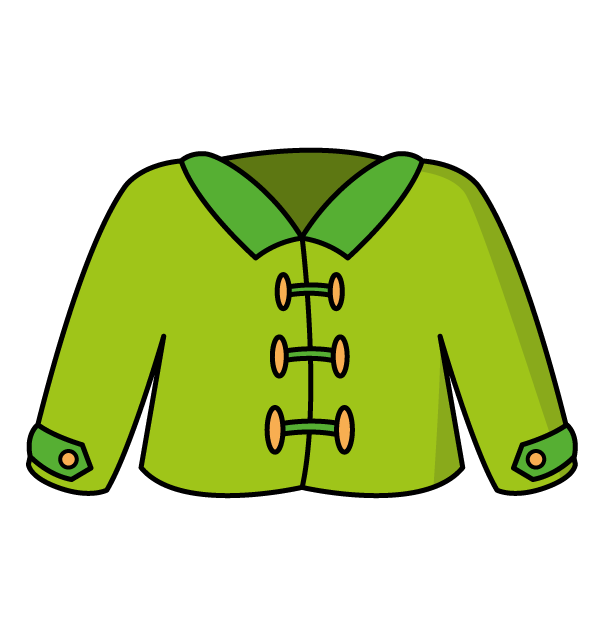 Winter jumpers are sold with this red design.
12 cm
6 cm
20 cm
The design has a horizontal line of symmetry shown by the dotted line.
9 cm
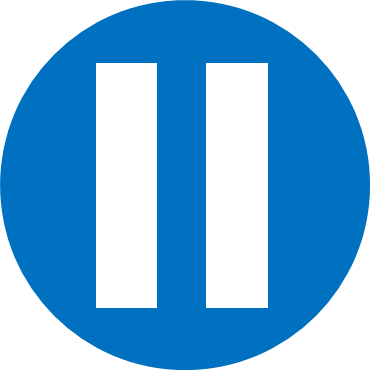 What is the area of the red design?
Have a think
12 cm
What is the area of the red design?
6 cm
A
9 × 6 =
54
54 × 2 =
108
C
20 cm
20 × 3 =
60
3 cm
9 cm
2
108 + 60 =
168 cm
B
6 cm
12 cm
What is the area of the red design?
6 cm
20 × 12 =
240
8 × 9 =
72
8 cm
20 cm
2
168 cm
9 cm
6 cm
In a class of 30, a third of pupils wear this winter jumper on a non-uniform day.
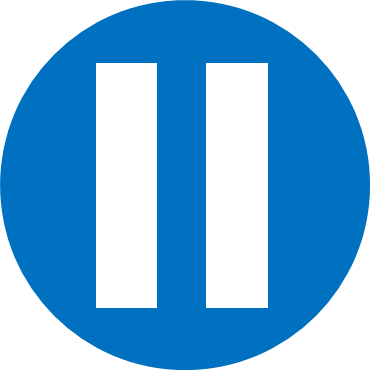 Have a think
What is the total area of the red pattern amongst the entire class?
2
168 cm
30
10
2
168 × 10 =
1,680 cm
Jumper
30 ÷ 3 =
10 wear the jumper
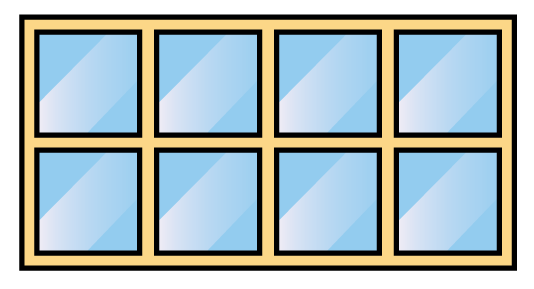 Winter scarves are sold in boxes.
There are two scarves in each box.
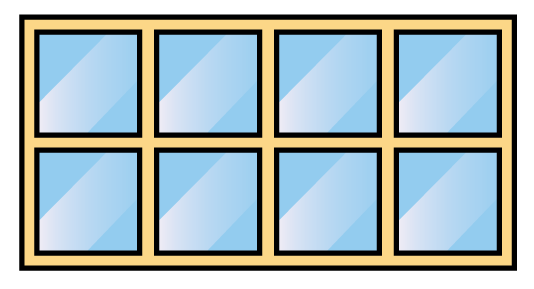 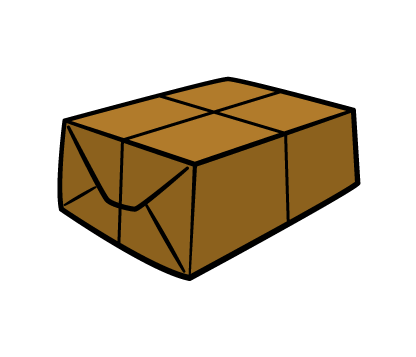 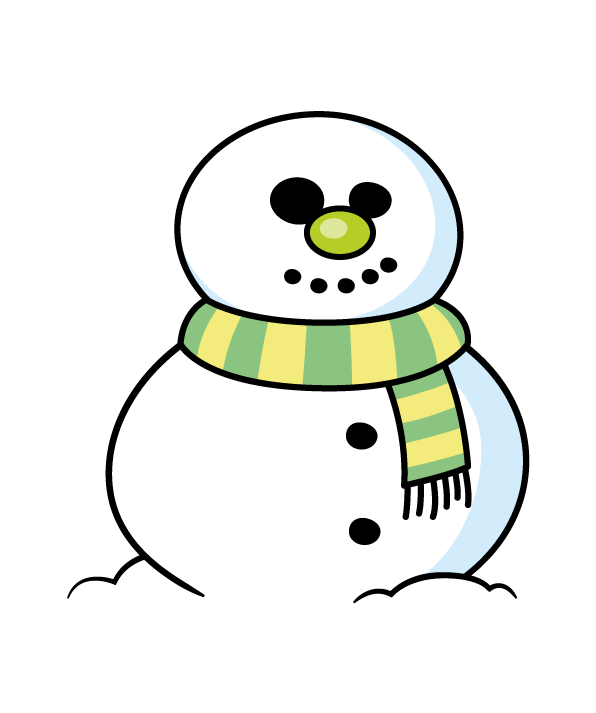 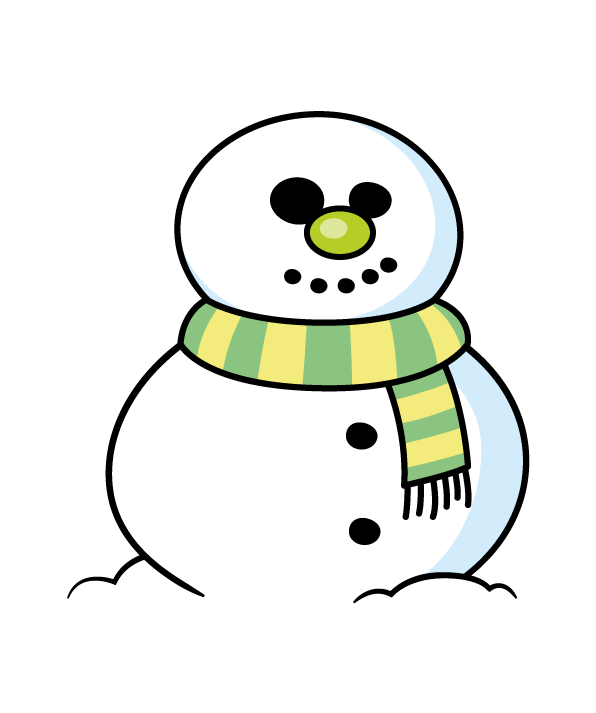 In a shop window, a giant square is made out of these boxes.
The window can fit a square which is 4 boxes high and 4 boxes long.
How many scarves are displayed in the window?
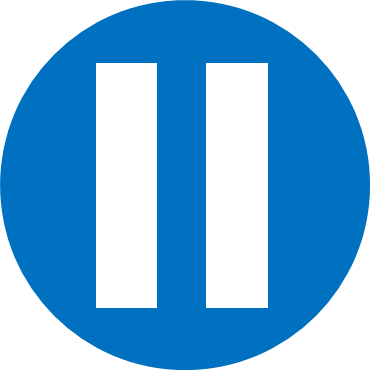 Have a think
4
4 × 4 =
2
16 boxes
4
16 × 2 =
32 scarves
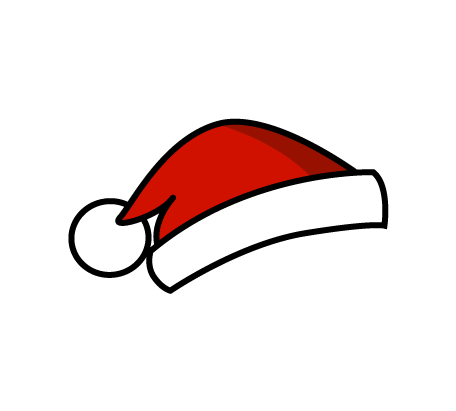 A clothing company makes red and blue winter hats.
5 times as many red hats as blue hats are made.
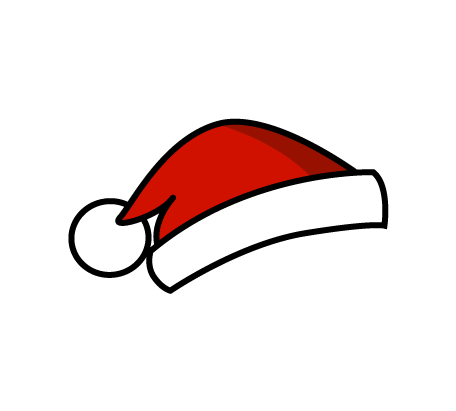 In a week the company makes 420 hats.
How many more red hats than blue hats does the company make in 5 weeks?
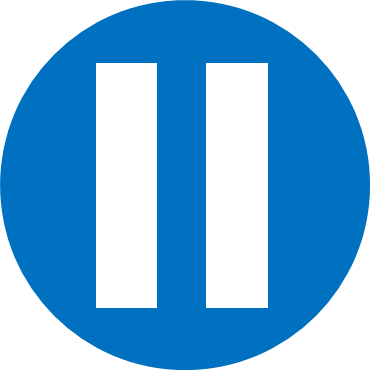 Have a think
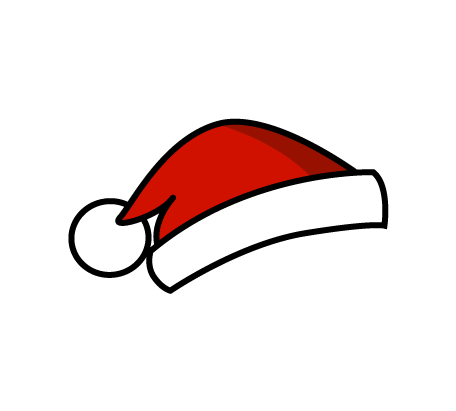 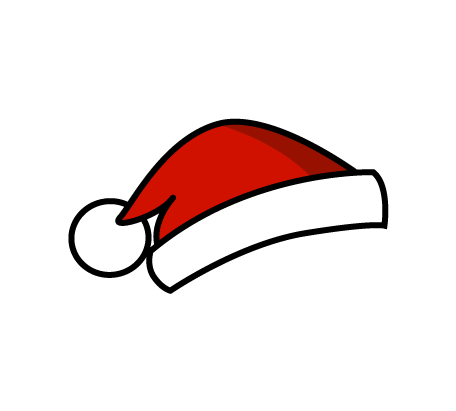 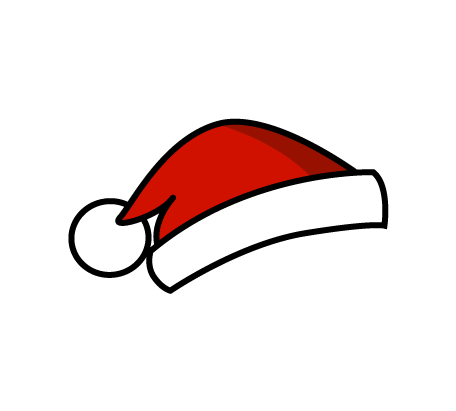 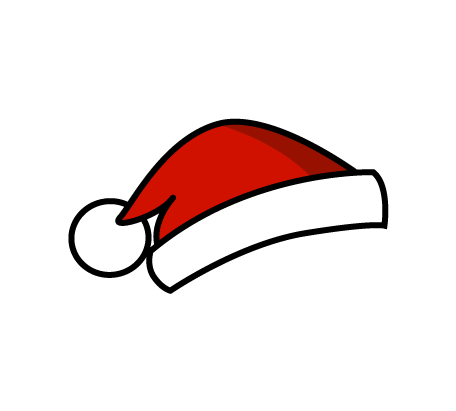 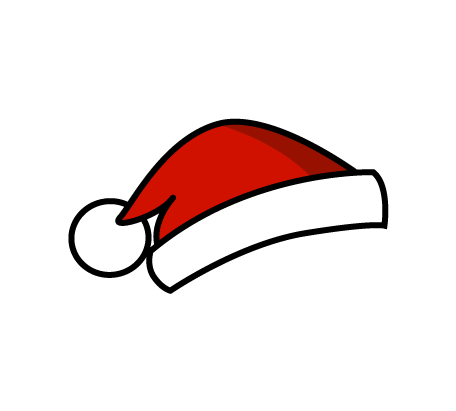 70
70
70
70
70
420
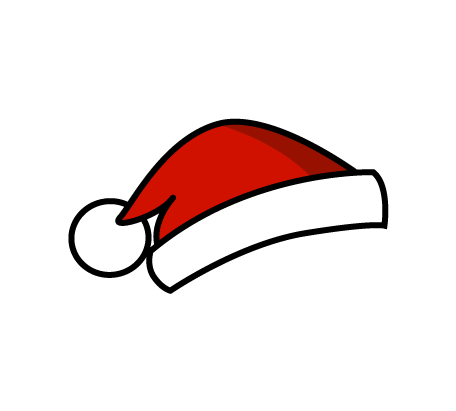 70 × 4 =
280
70
420 ÷ 6 =
70
280 more in 1 week
280 more in 1 week
How many more in 5 weeks?
280 × 5 =
280 × 10 =
2,800
1,400
2,800 ÷ 2 =
1,400 more red hats